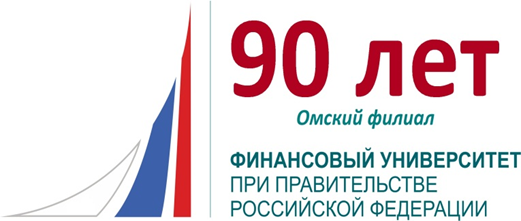 ПРЕДЕЛЬНЫЕ ВЕЛИЧИНЫ И Метод наименьших квадратов в экономических исследованиях
Докладчики: 
Немеровец Екатерина, группа 1Ф1 
Жигалова Лидия, группа 1Ф1 
Научный руководитель: 
Бурмистрова Наталия Александровна
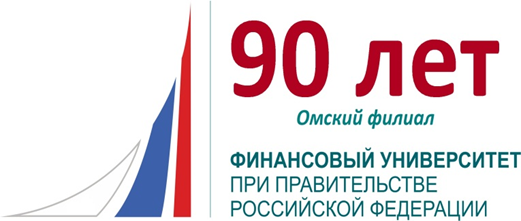 Проблема:
Каковы возможности предельных величин и метода наименьших квадратов в прогнозировании динамики экономических показателей?

         Задачи исследования:
Изучить возможности метода наименьших квадратов как способа минимизации функции двух переменных и его использования в экономических исследованиях.
Провести анализ результатов деятельности  ООО «Лента» в части целесообразности дальнейшего роста торговых площадей продовольственного ритейлера. 
Оценить перспективные тенденции динамики торговой выручки ООО «Лента» с использованием математического инструментария и современных программных средств.
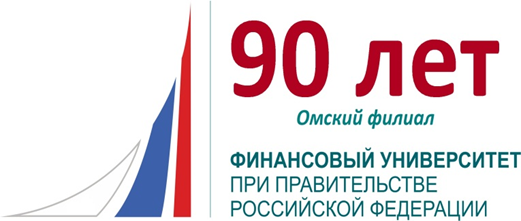 Метод наименьших квадратов (МНК)
Введем обозначения:
y – зависимая (объясняемая) переменная;
x – объясняющая переменная (регрессор);
b, k – неизвестные переменные.
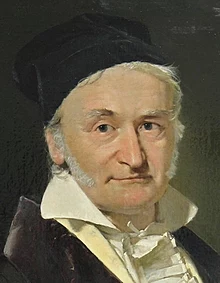 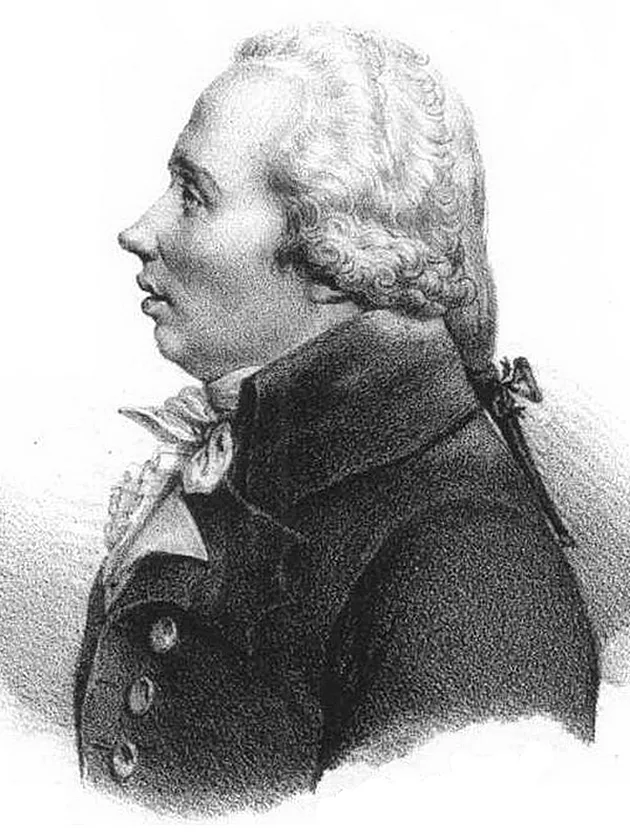 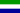 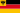 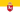 Адриен Мари Лежандр (18 сентября 1752, Париж - 10 января 1833, там же) - французский математик. Имя Лежандра внесено в список величайших учёных Франции, помещённый на первом этаже Эйфелевой башни.
Иоганн Карл Фридрих Гаусс (30 апреля 1777, Брауншвейг - 23 февраля 1855, Гёттинген) - немецкий математик, механик, физик, астроном и геодезист. Считается одним из величайших математиков всех времён, «королём математиков».
Задача: ООО «Лента» одна из наиболее масштабных розничных сетей продовольственных товаров в России. Компания «Лента» занимает первое место среди российских сетей гипермаркетов по размерам торговой площади. Компания была основана в 1993 году в Санкт-Петербурге в формате Cash & Carry. В 1999 году компания принимает решение о переформатировании сети магазинов и открывает первый торговый центр в формате гипермаркет. По состоянию на 1 июля 2019 в 88 городах России действует 246 гипермаркетов и 132 супермаркетов «Лента» (с общей торговой площадью 1 489 497 кв.м.). Современная стратегия развития мультиформатного продовольственного ритейлера на 2017-2022 гг. основана на следующих ключевых факторах: самый большой выбор, лучшие цены, лучшая продукция местных поставщиков (biggest choice, best price, best local production)». В свете новых форматов дальнейшего развития бизнеса перед руководством компании стоят задачи поиска новых направлений деятельности, их корреляции с дальнейшим расширением торговых площадей. На основании анализа годовых отчетов ООО «Лента» о деятельности компании, нами составлена таблица, включающая размеры торговой площади и объемы выручки компании в период с 2011 по 2019.
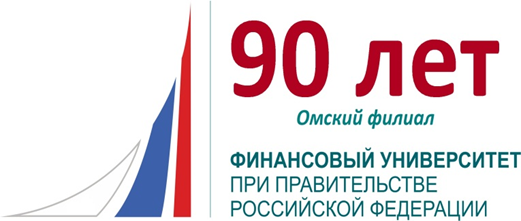 Выручка и торговая площадь ООО «Лента» в период 2011-2019 гг.
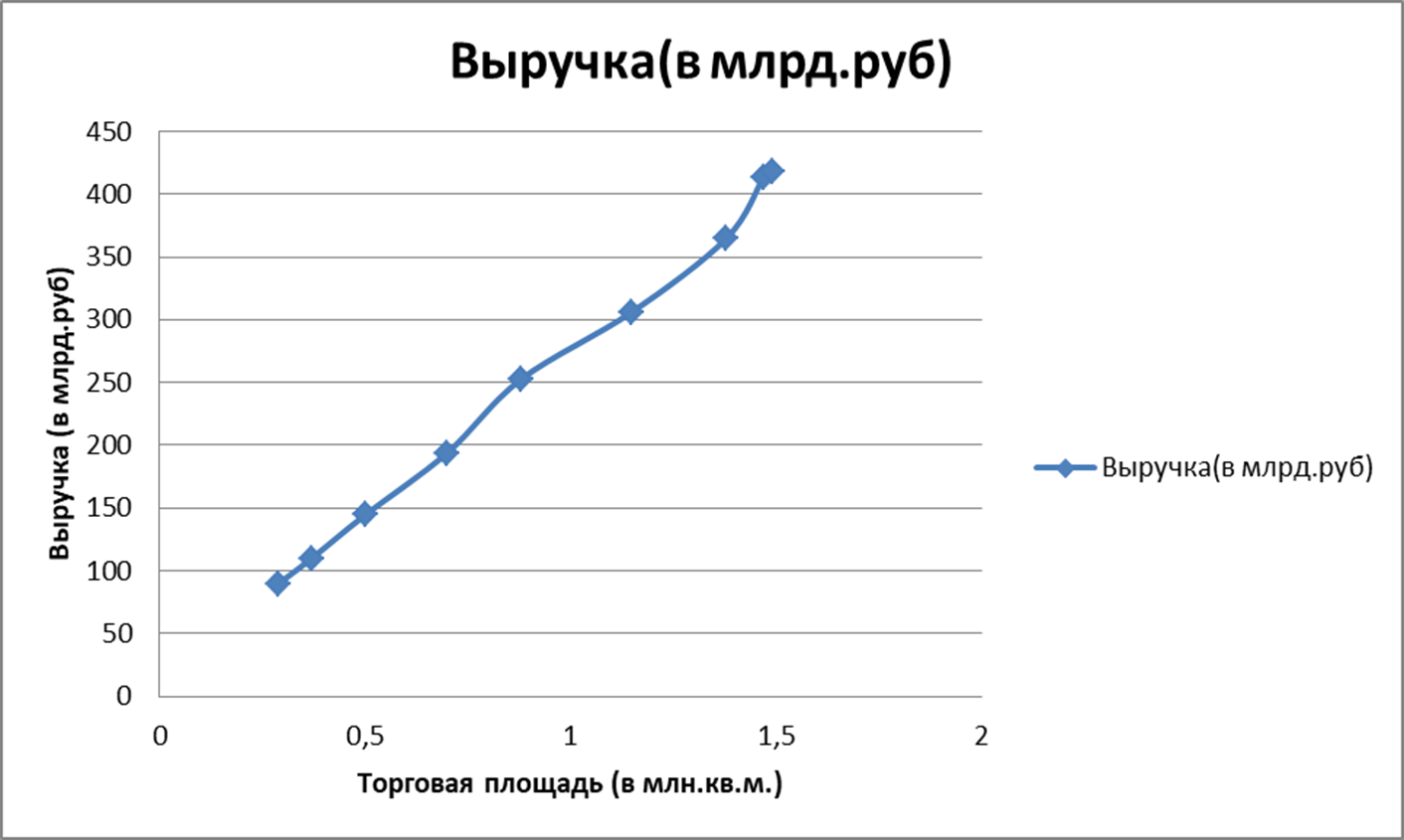 Решение:
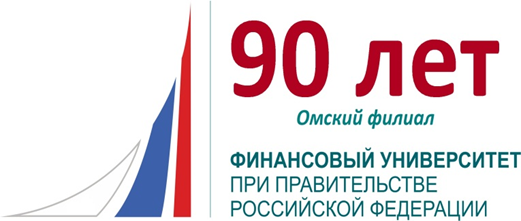 Формула прогноза:
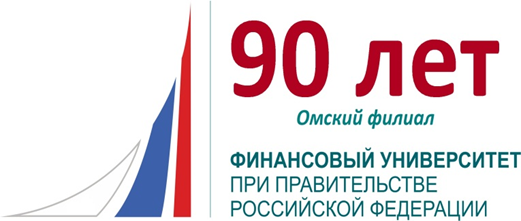 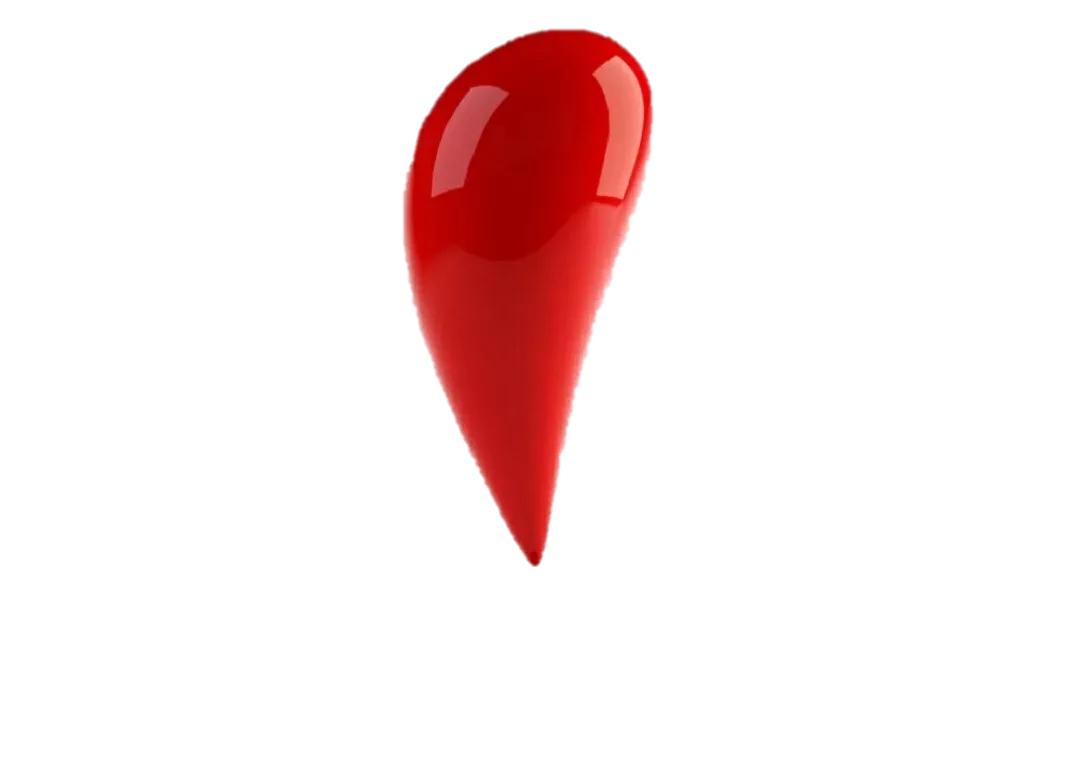 Используя экономический смысл предельных величин, полученный результат позволяет сделать вывод о том, что при увеличении торговой площади на 1 млн.кв.м. выручка ООО «Лента», при прочих равных условиях, увеличится примерно на 267,7 млрд.руб.
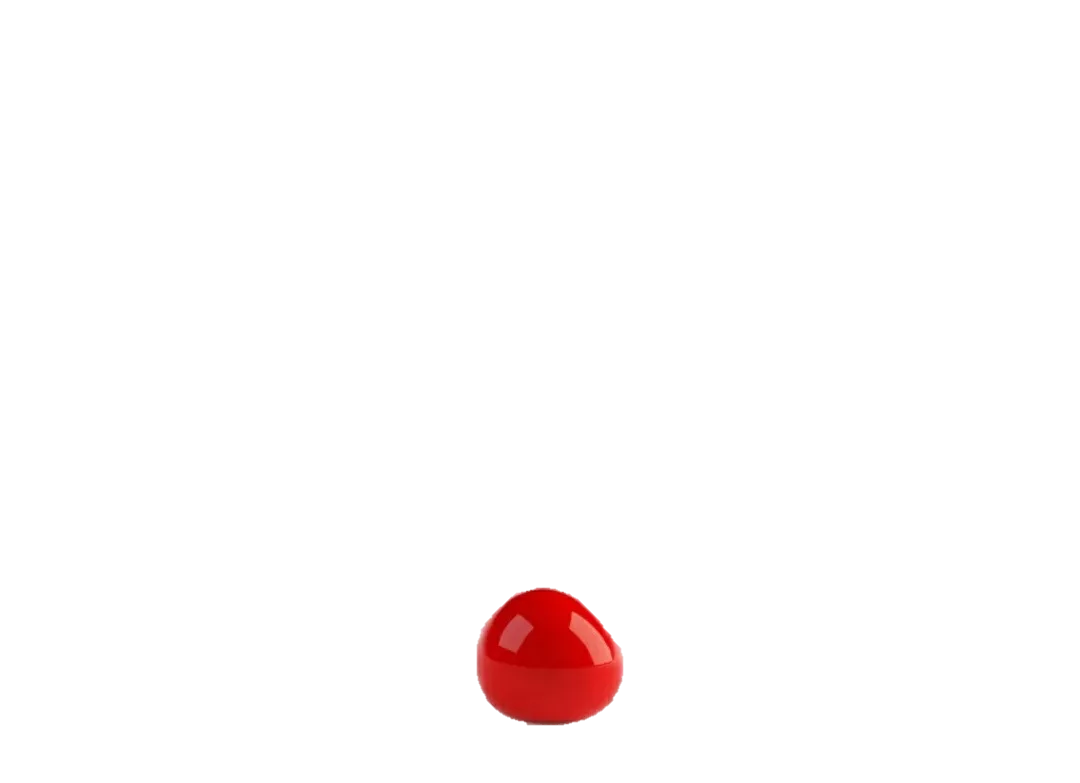 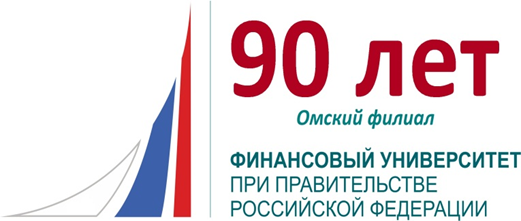 Результат решения с помощью Ms Excel.
Спасибо за внимание!